SỞ GIÁO DỤC VÀ ĐÀO TẠO THÀNH PHỐ HỒ CHÍ MINH
TRƯỜNG THPT TRẦN PHÚ
HỘI NGHỊ 
CÔNG TÁC NGHIÊN CỨU KHOA HỌC
 VÀ RÚT KINH NGHIỆM CÔNG TÁC BỒI DƯỠNG HỌC SINH GIỎI
TP.HCM, ngày 21 tháng 04 năm 2023
Trong những năm qua, công tác hướng dẫn nghiên cứu khoa học và bồi dưỡng học sinh giỏi luôn được nhà trường quan tâm, chú trọng và xem đây là hoạt động mũi nhọn về chuyên môn góp phần khẳng định thương hiệu của trường THPT Trần Phú trên địa bàn quận Tân Phú nói riêng và Thành phố nói chung.
	Nhằm duy trì và phát huy những thành tích đã đạt được, ngày 21 tháng 04 năm 2023 trường THPT Trần Phú tổ chức:
HỘI NGHỊ CÔNG TÁC NGHIÊN CỨU KHOA HỌC 
VÀ RÚT KINH NGHIỆM CÔNG TÁC BỒI DƯỠNG HỌC SINH GIỎI
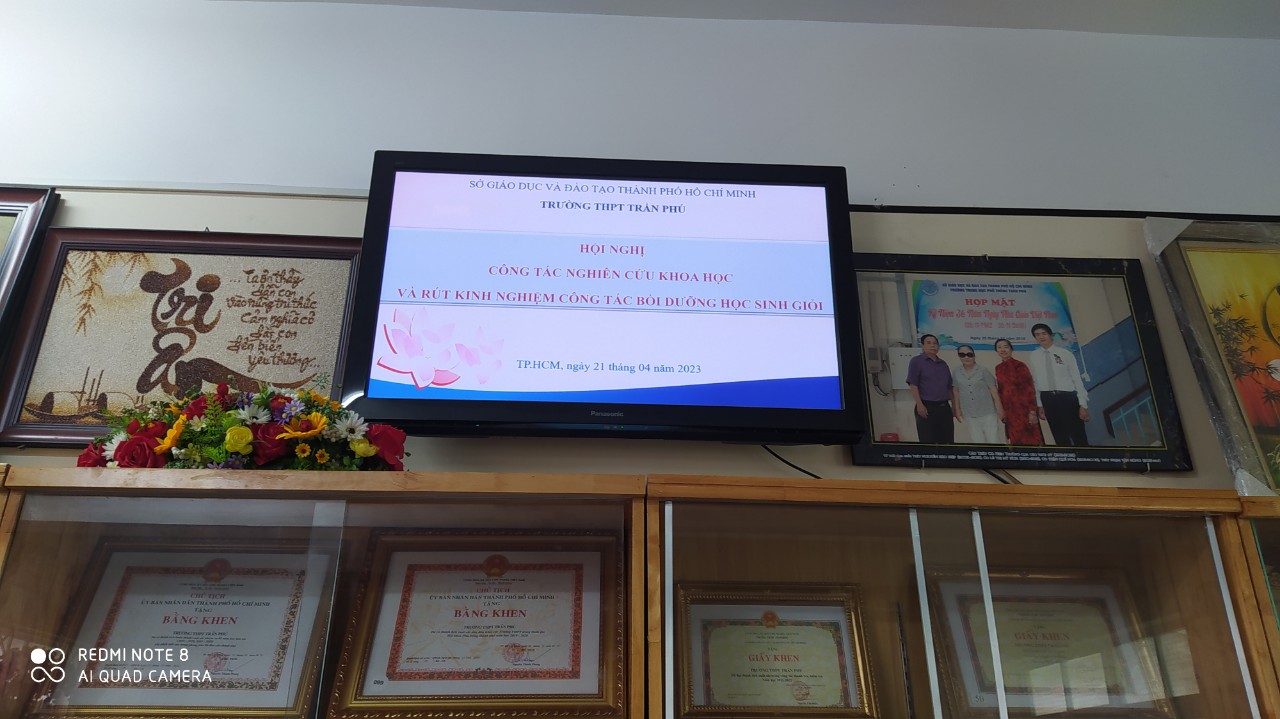 CÔNG TÁC NGHIÊN CỨU KHOA HỌC
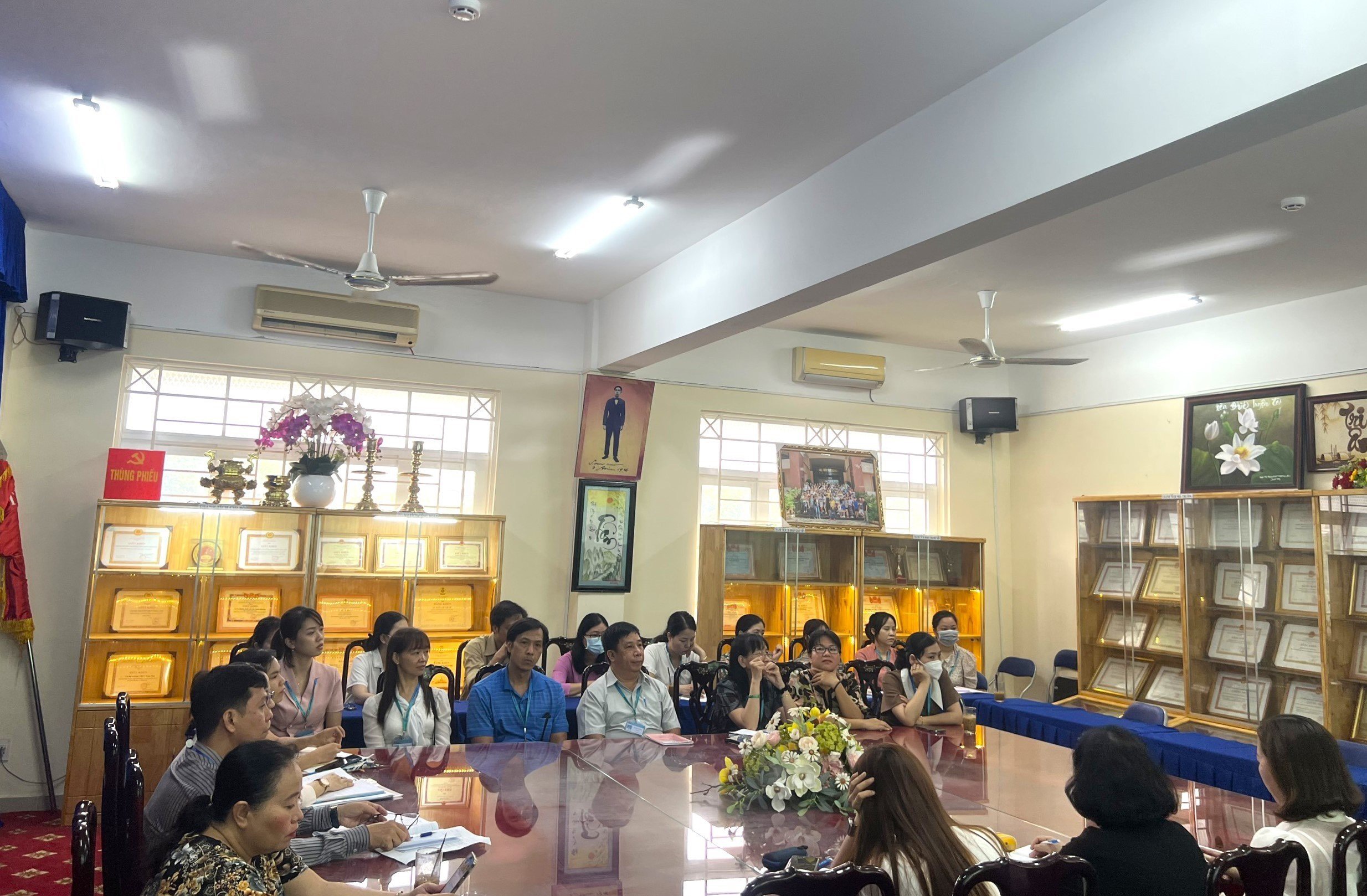 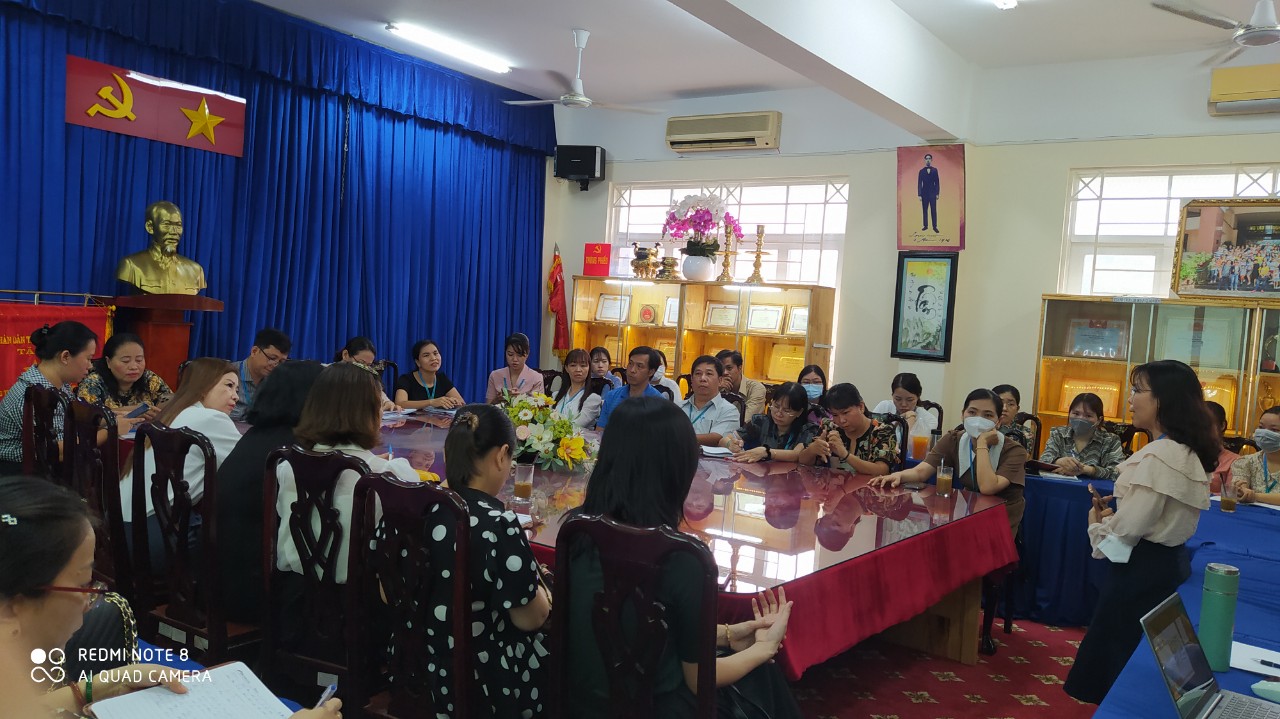 Cô Nguyễn An Hồ Quỳnh Giao 
chia sẻ kinh nghiệm thực tế hướng dẫn nghiên cứu khoa học
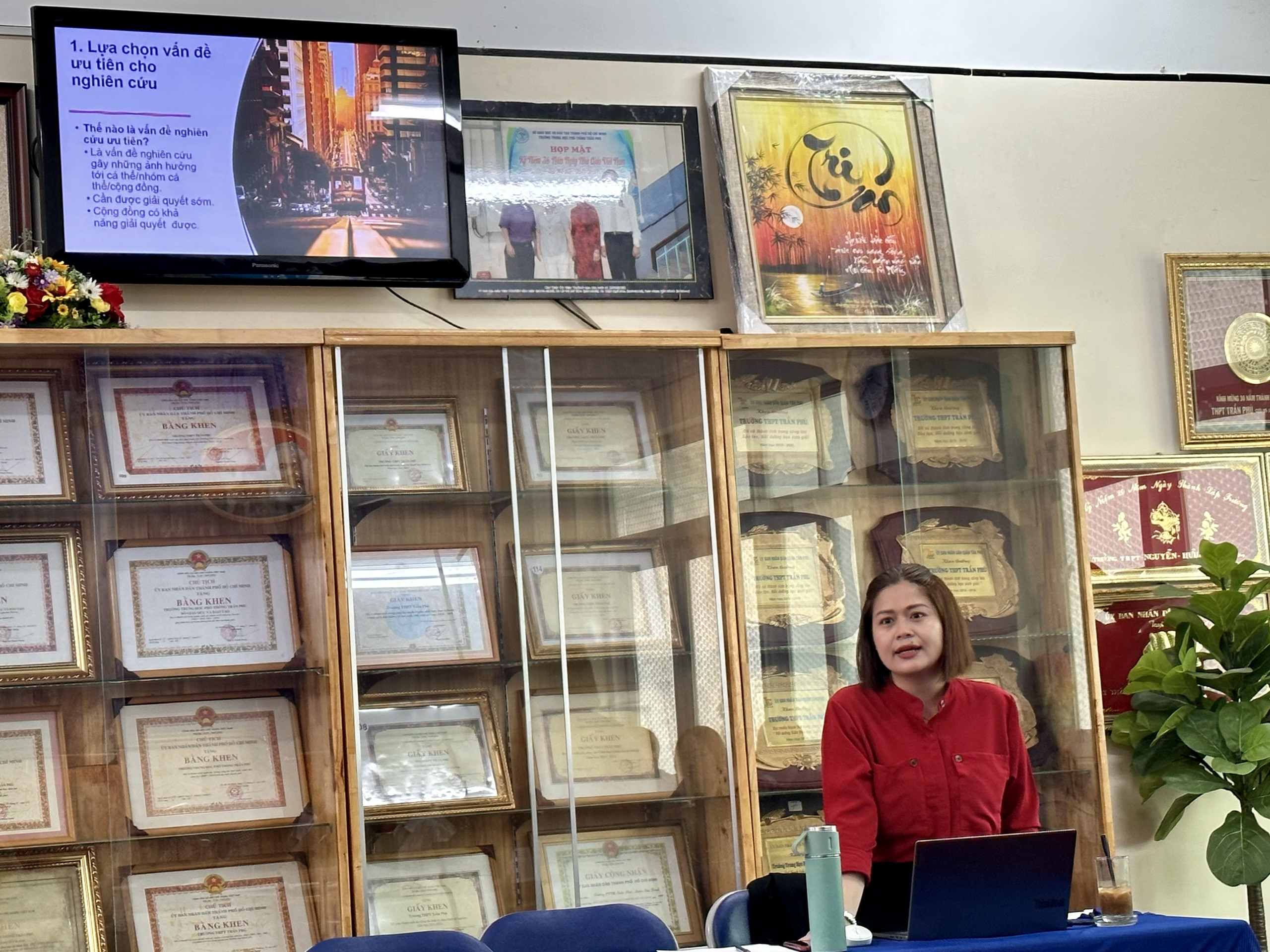 Tiến sĩ Vũ Thị Bắc – giảng viên Đại học Khoa học Xã hội và Nhân văn 
chia sẻ kinh nghiệm nghiên cứu
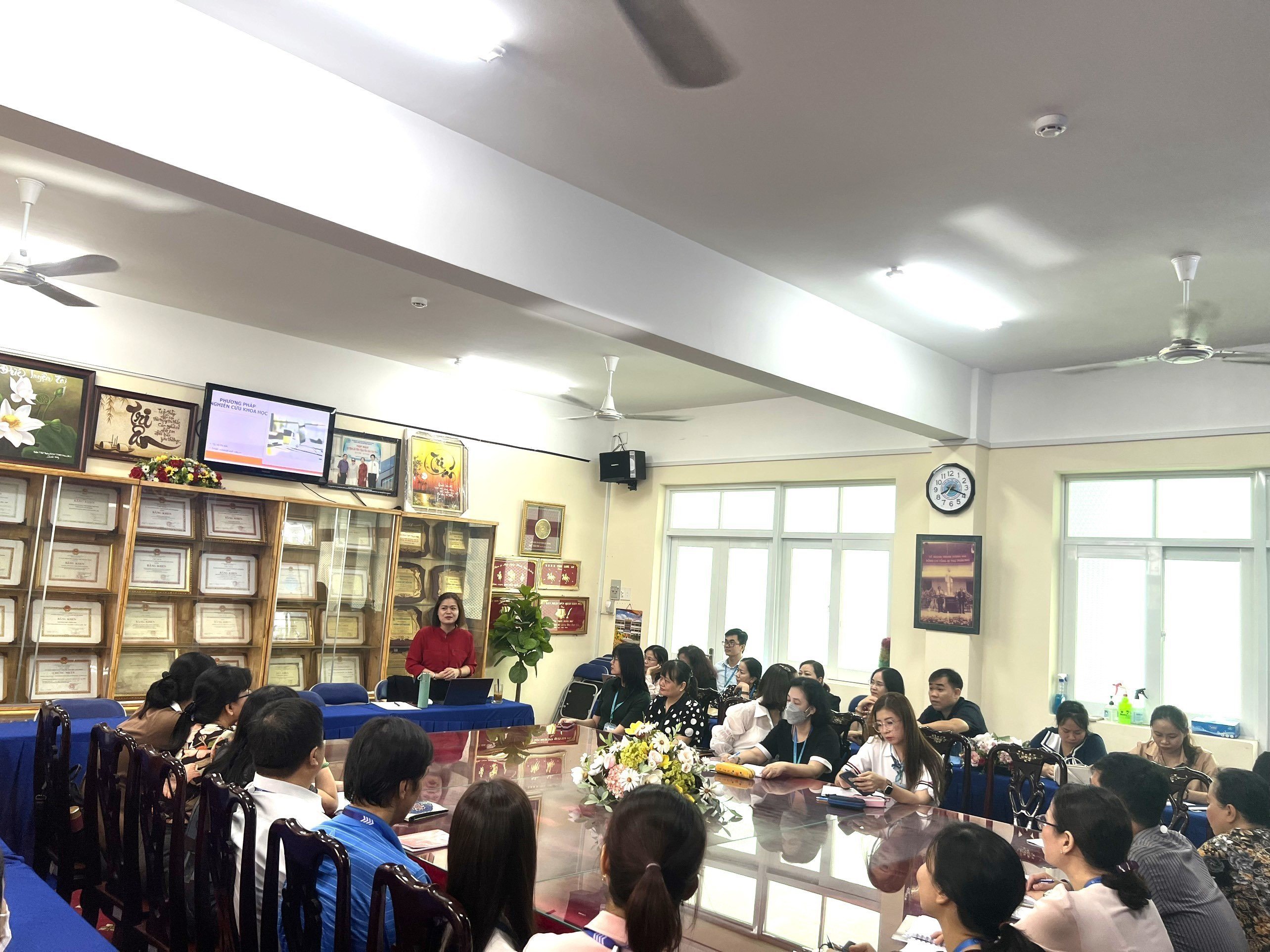 Tiến sĩ Vũ Thị Bắc – giảng viên Đại học Khoa học Xã hội và Nhân văn 
chia sẻ kinh nghiệm nghiên cứu
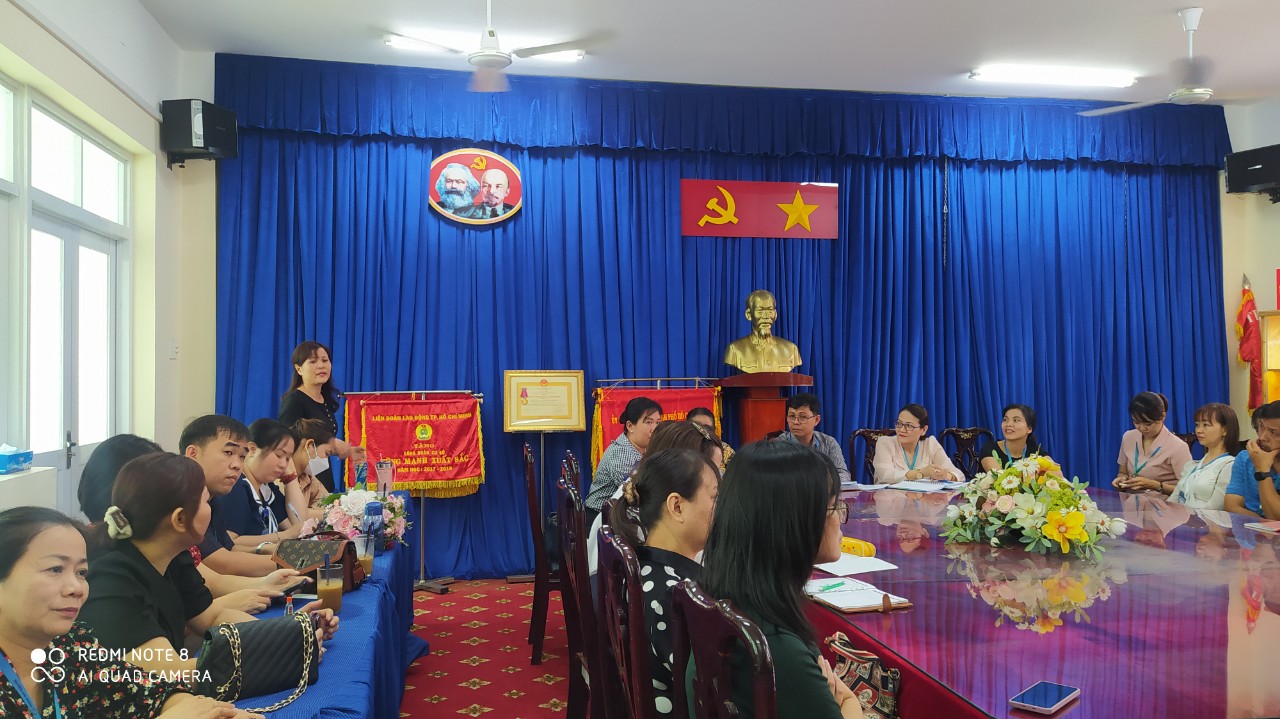 Giáo viên đặt câu hỏi, trao đổi với báo cáo viên
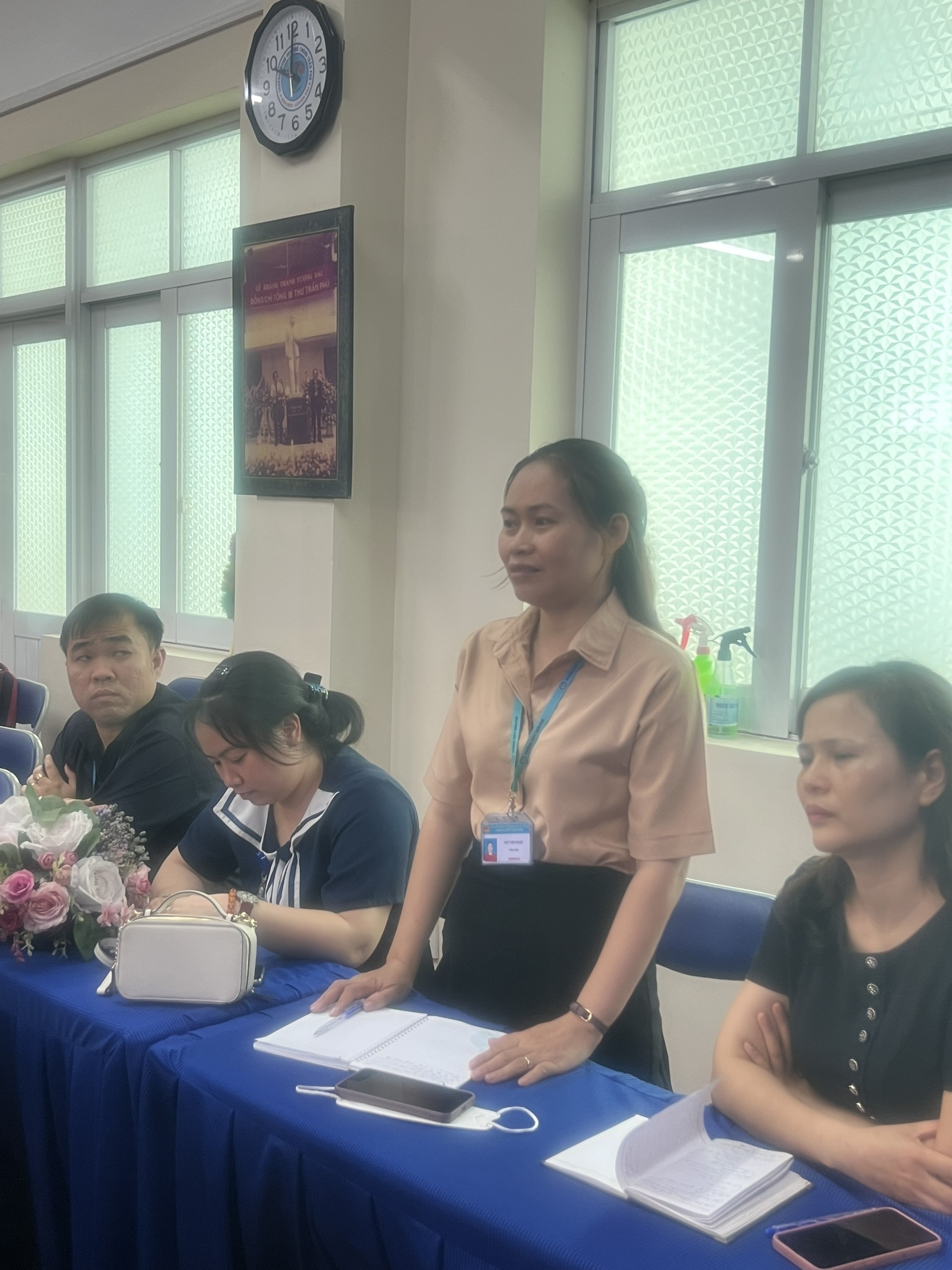 Giáo viên đặt câu hỏi, trao đổi với báo cáo viên
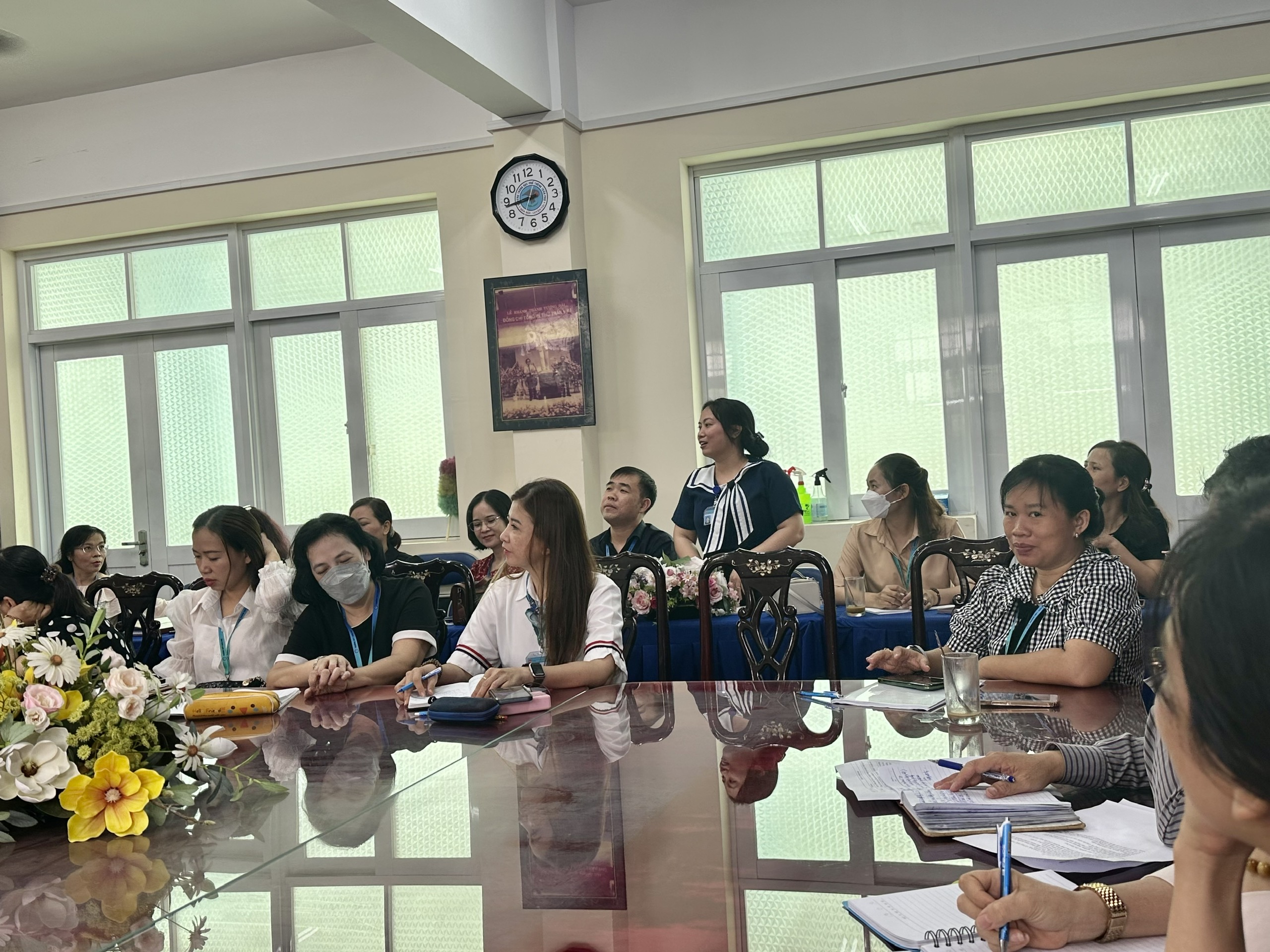 Giáo viên đặt câu hỏi, trao đổi với báo cáo viên
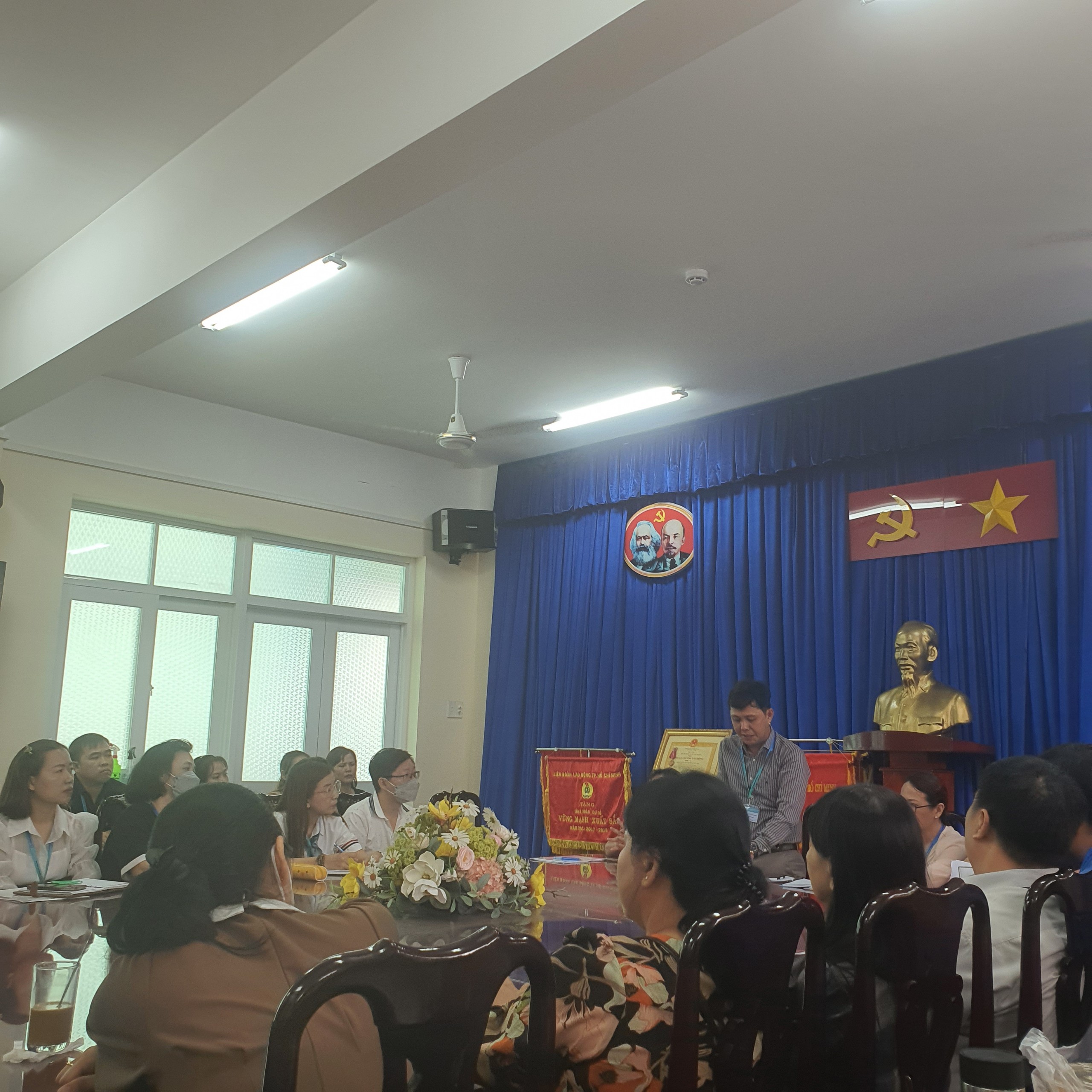 Ban lãnh đạo đặt câu hỏi, trao đổi với báo cáo viên
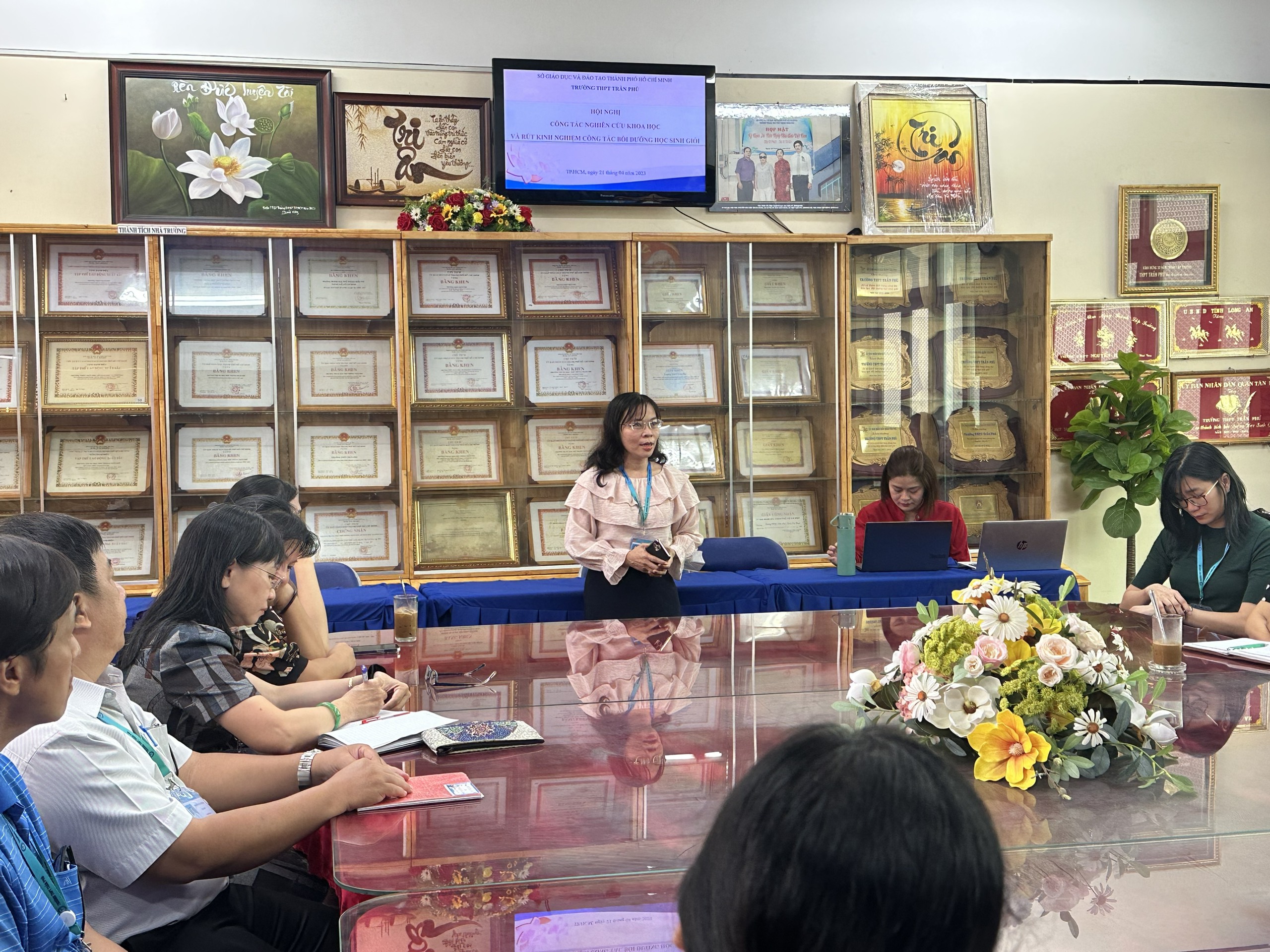 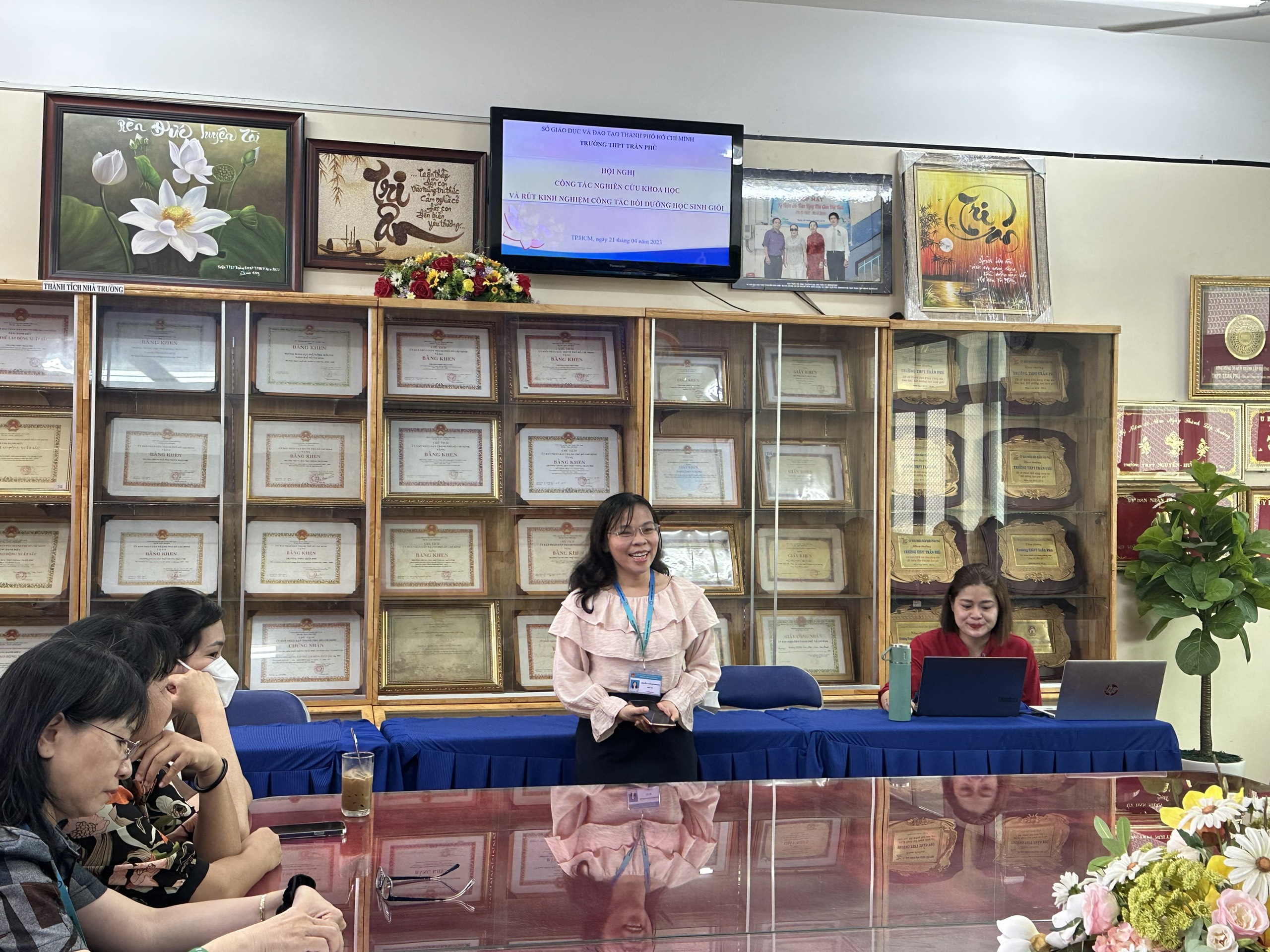 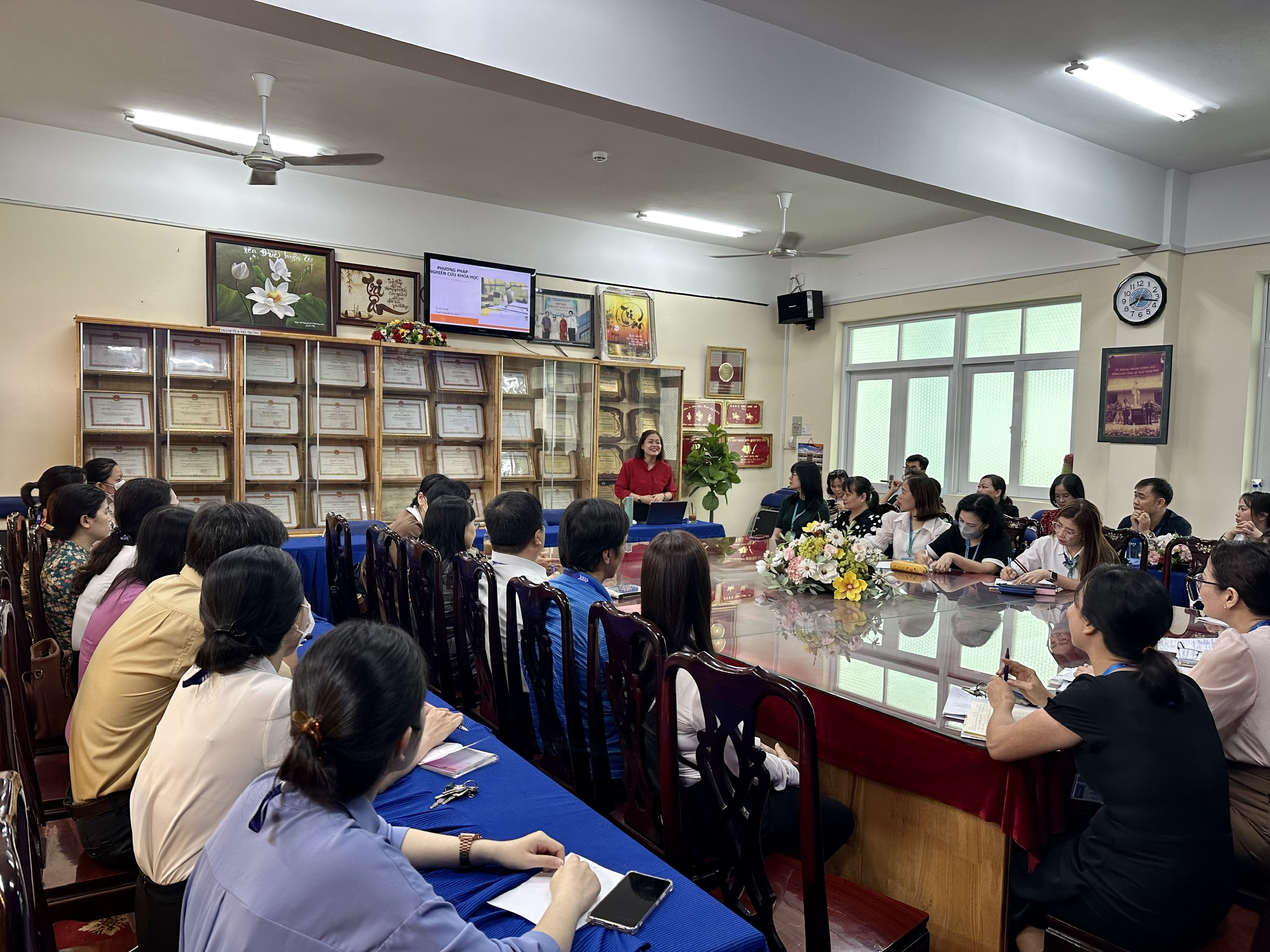 Tiến sĩ Vũ Thị Bắc giải đáp những trăn trở của giáo viên
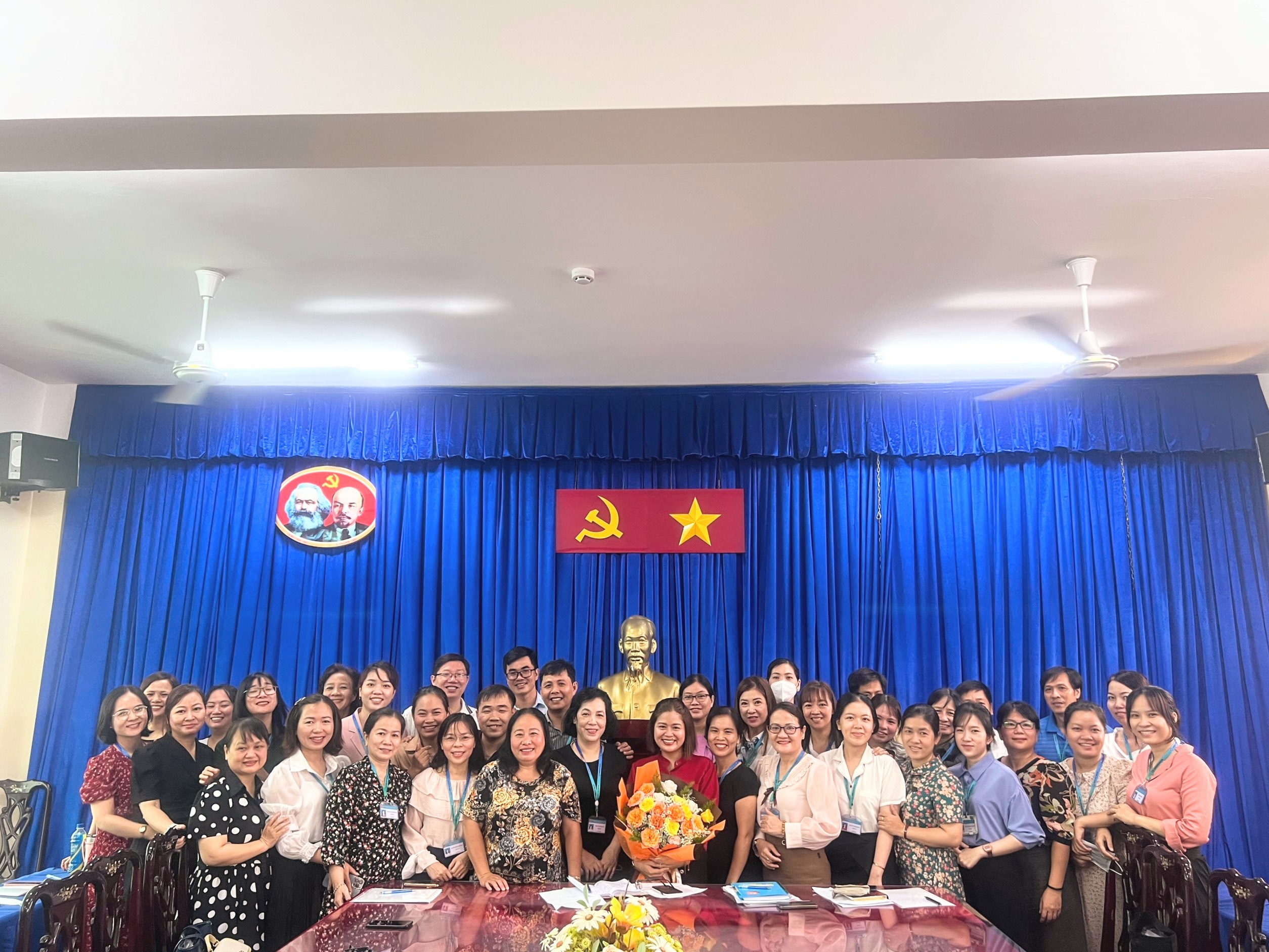 Tập thể lãnh đạo, giáo viên 
tặng hoa và chụp ảnh lưu niệm cùng báo cáo viên
RÚT KINH NGHIỆM 
CÔNG TÁC BỒI DƯỠNG HỌC SINH GIỎI
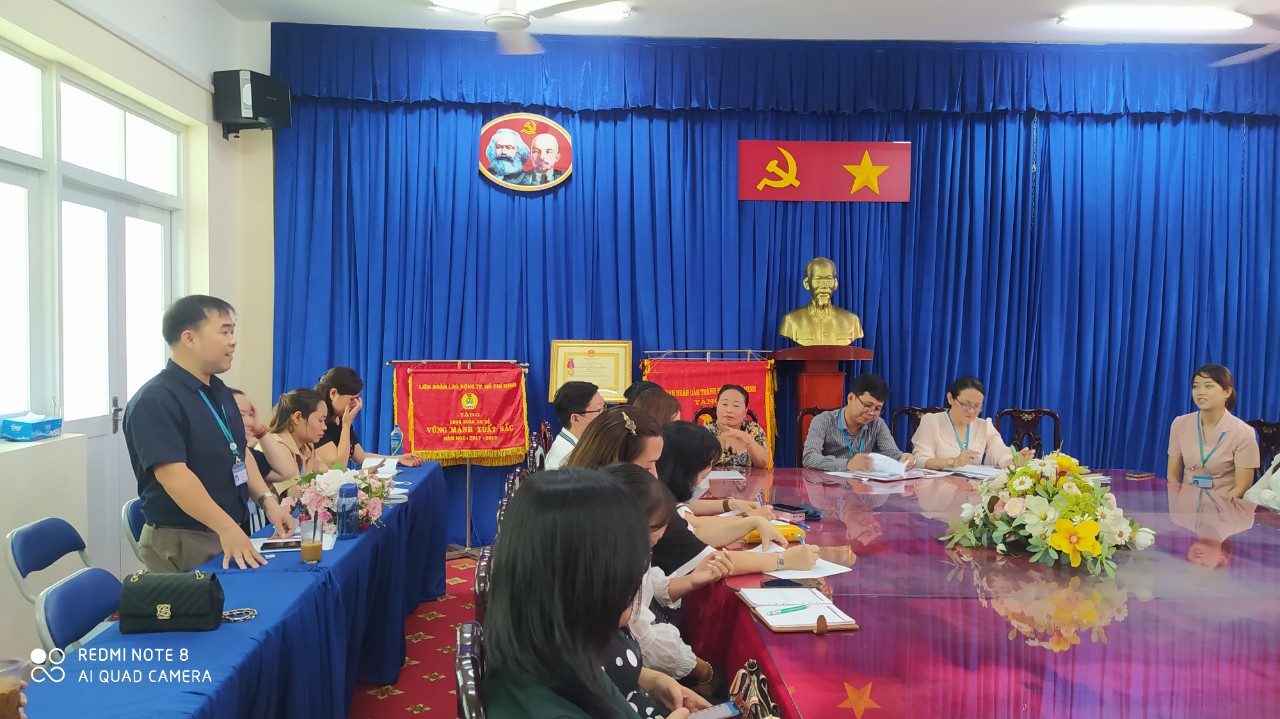 Giáo viên chia sẻ về công tác bồi dưỡng học sinh giỏi
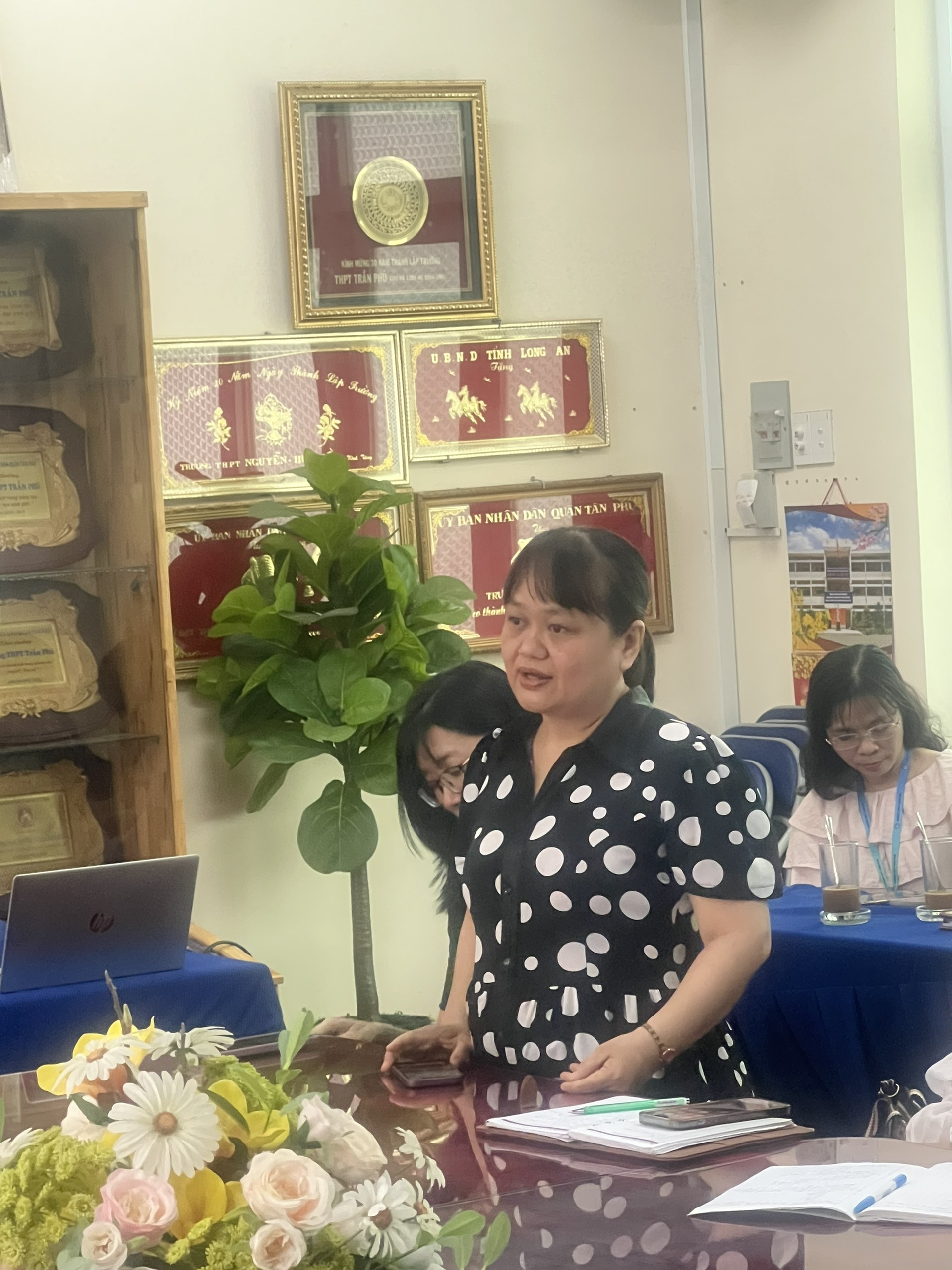 Giáo viên chia sẻ về công tác bồi dưỡng học sinh giỏi
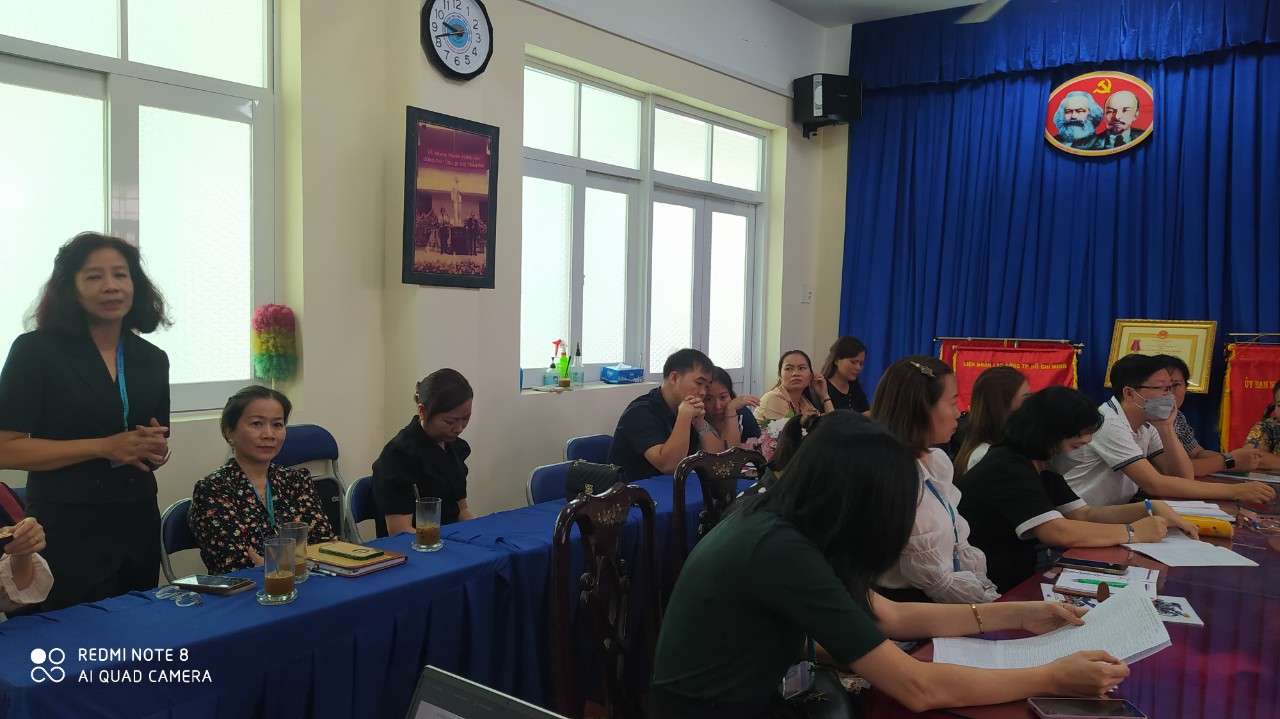 Giáo viên chia sẻ về công tác bồi dưỡng học sinh giỏi
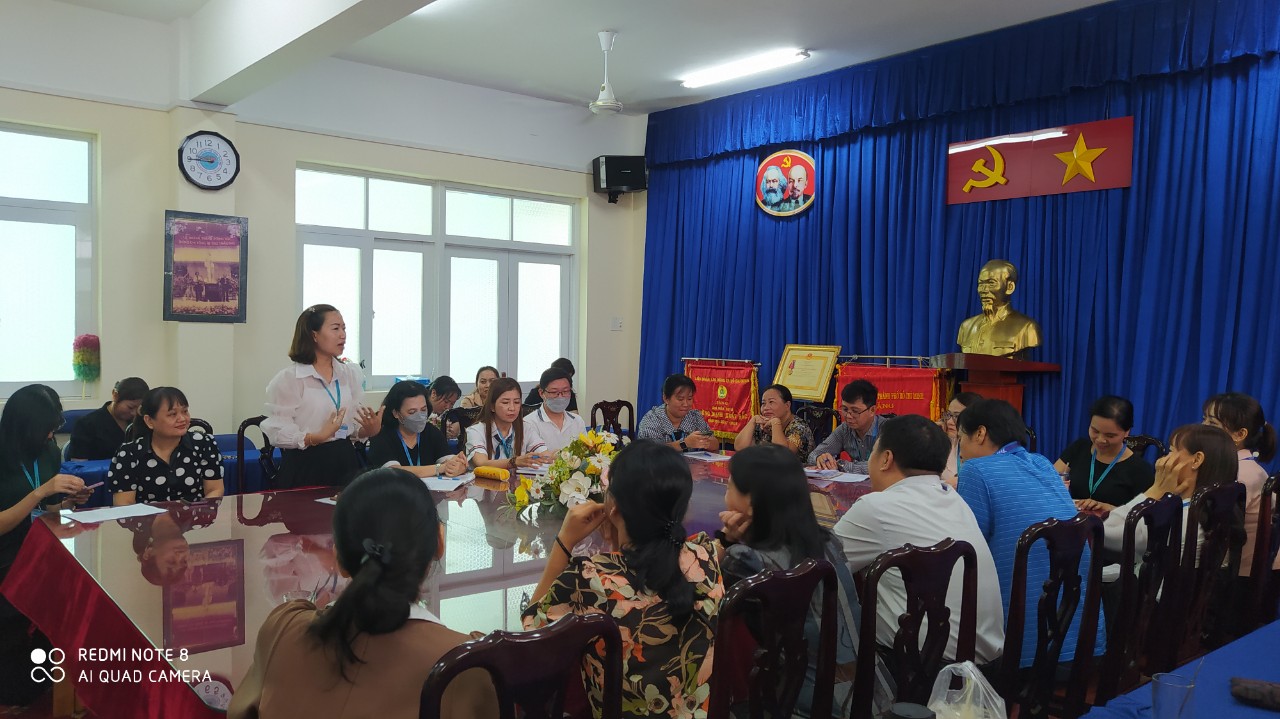 Giáo viên chia sẻ về công tác bồi dưỡng học sinh giỏi
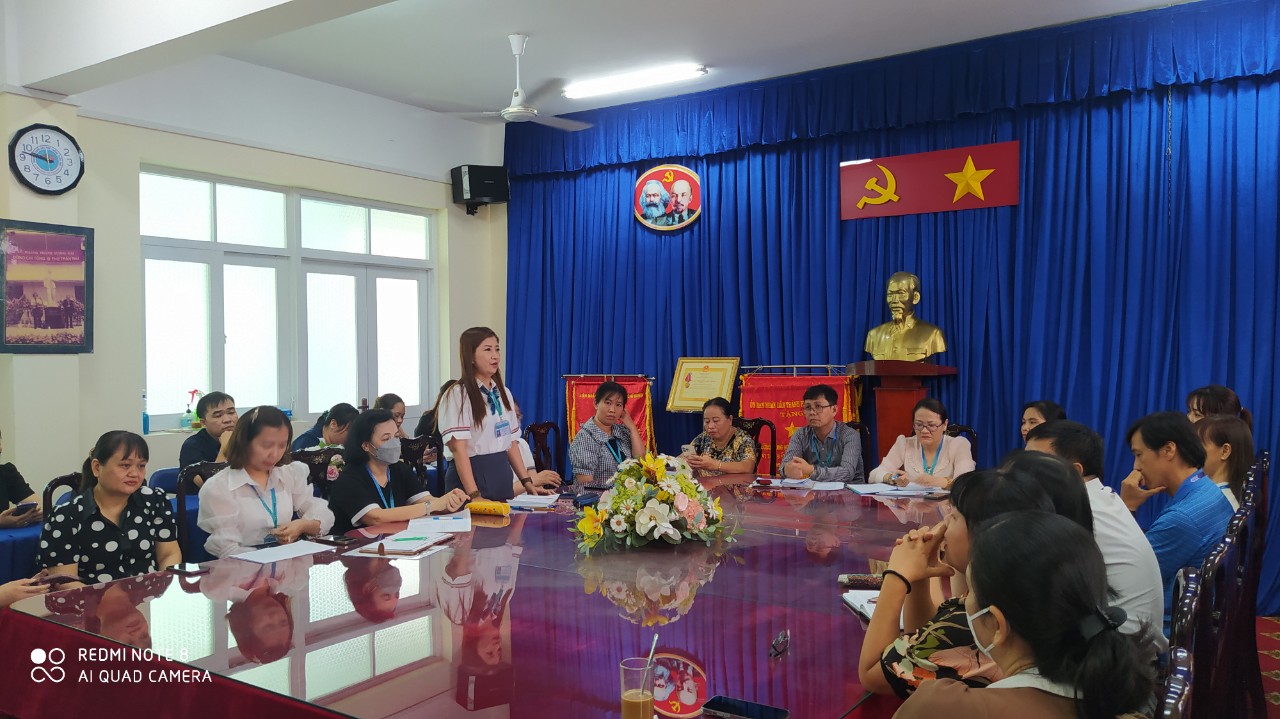 Giáo viên chia sẻ về công tác bồi dưỡng học sinh giỏi
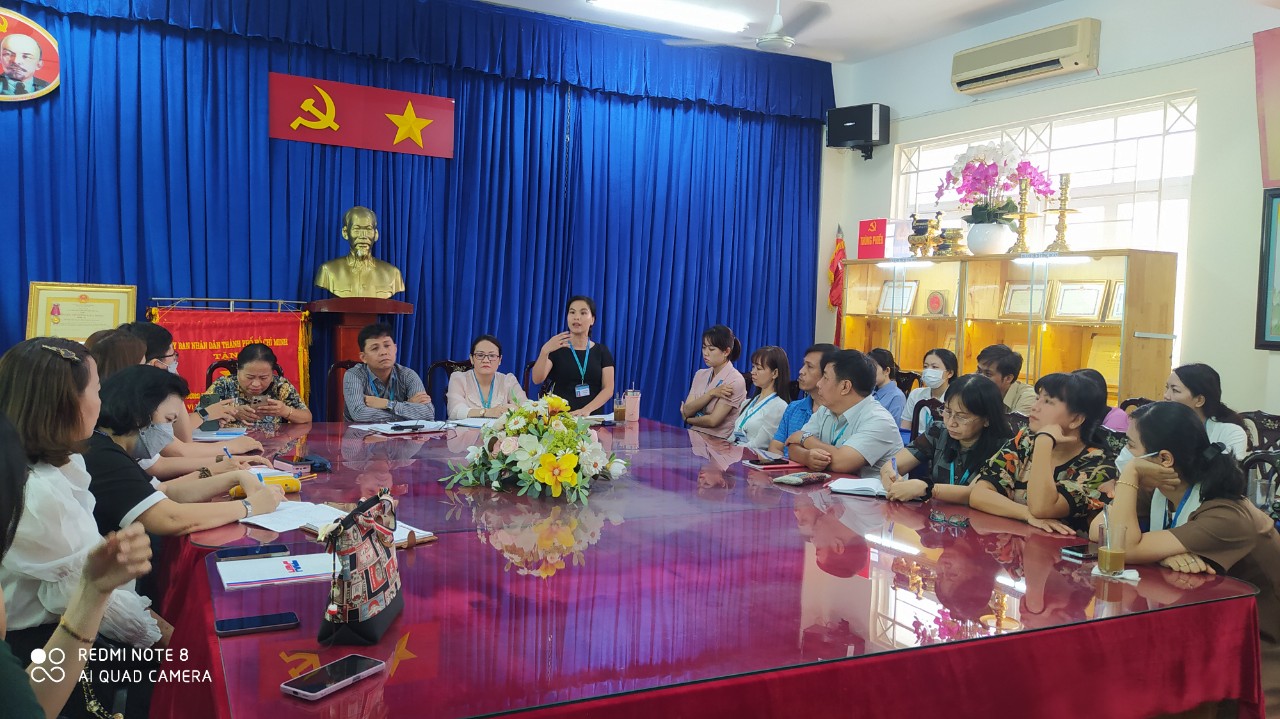 Cô Hoàng Thị Thắm – Phó hiệu trưởng
chia sẻ về công tác nghiên cứu khoa học và bồi dưỡng học sinh giỏi
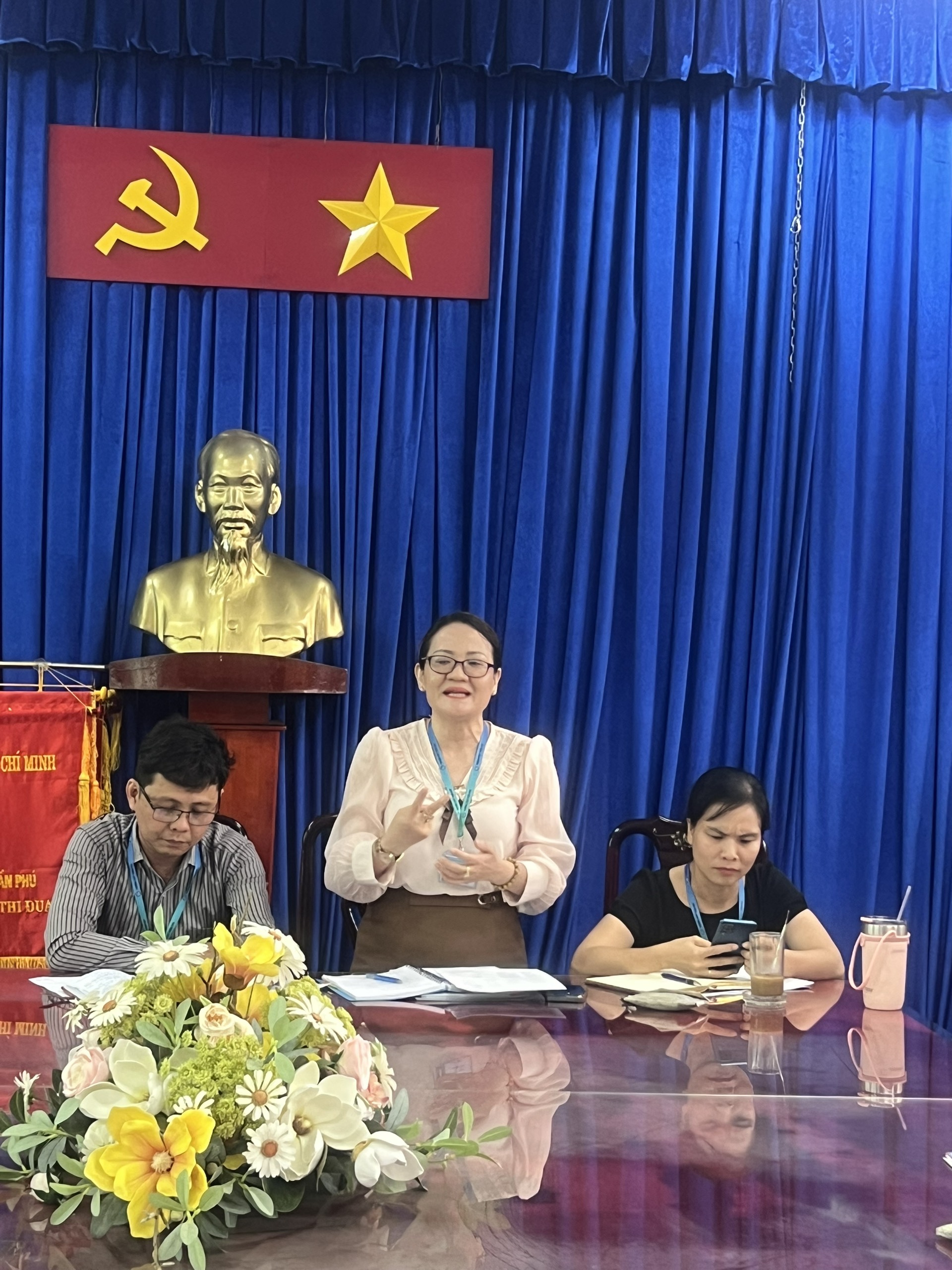 Cô Trần Thị Dũ – Phó hiệu trưởng
chia sẻ về công tác nghiên cứu khoa học và bồi dưỡng học sinh giỏi
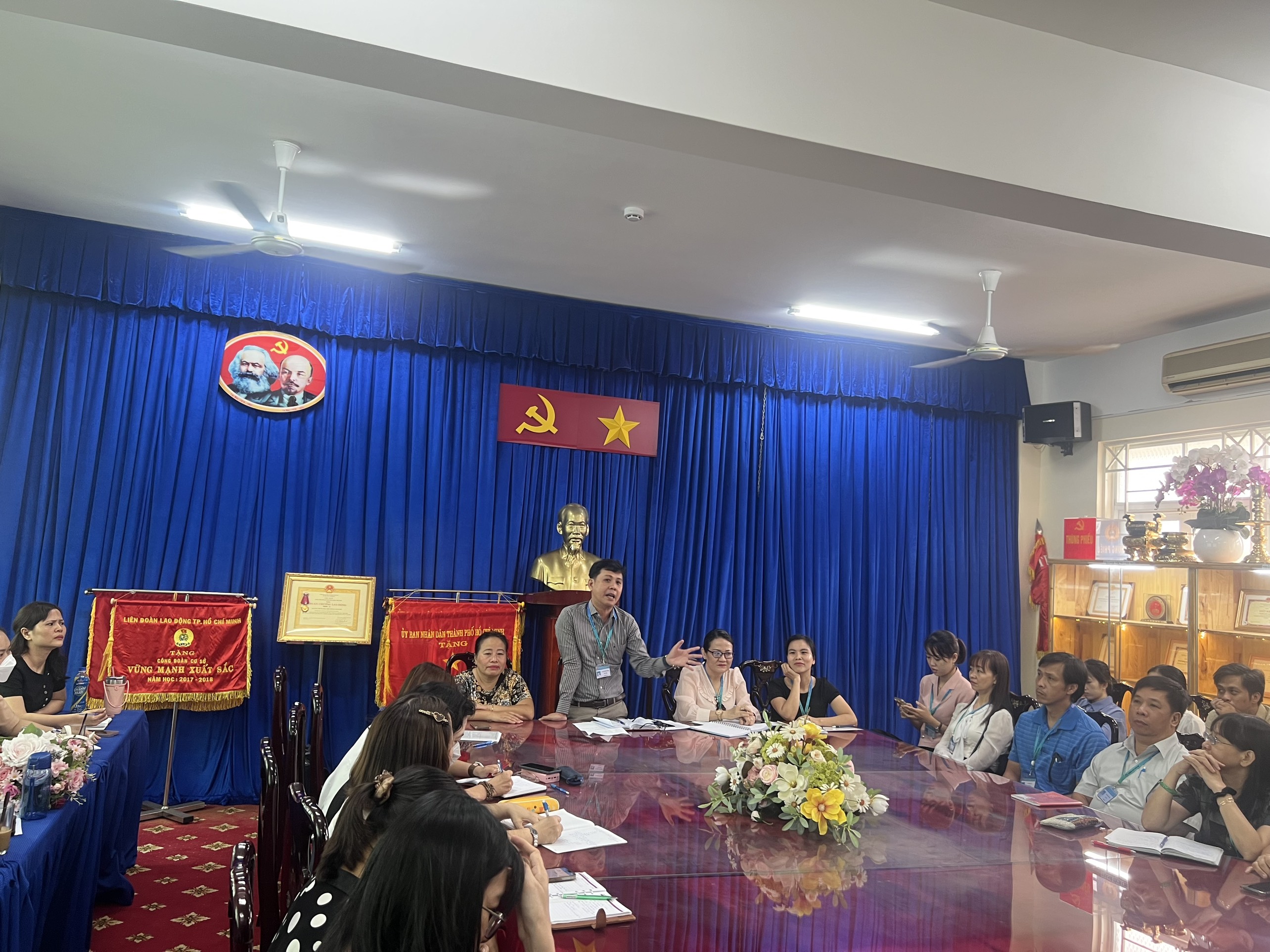 Thầy Nguyễn Đức Chính – Hiệu trưởng nhà trường
tổng kết hội nghị